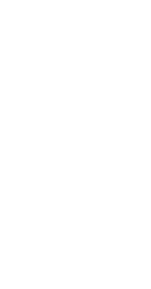 Direttive dell’UFSP sull’utilizzo dei trasporti pubblici
Informazioni sul coronavirus
Evitare viaggi inutili, in particolarenegli orari di punta
Alle fermate e nei mezzi di trasportotenersi a una distanza di almeno 2 m da altre persone
Informazioni sul coronavirus
Applicare in modo sistematico le norme di igiene e le raccomandazioni comportamentali
Le persone di età superiore ai 65 anni dovrebbero evitare l’uso dei trasporti pubblici